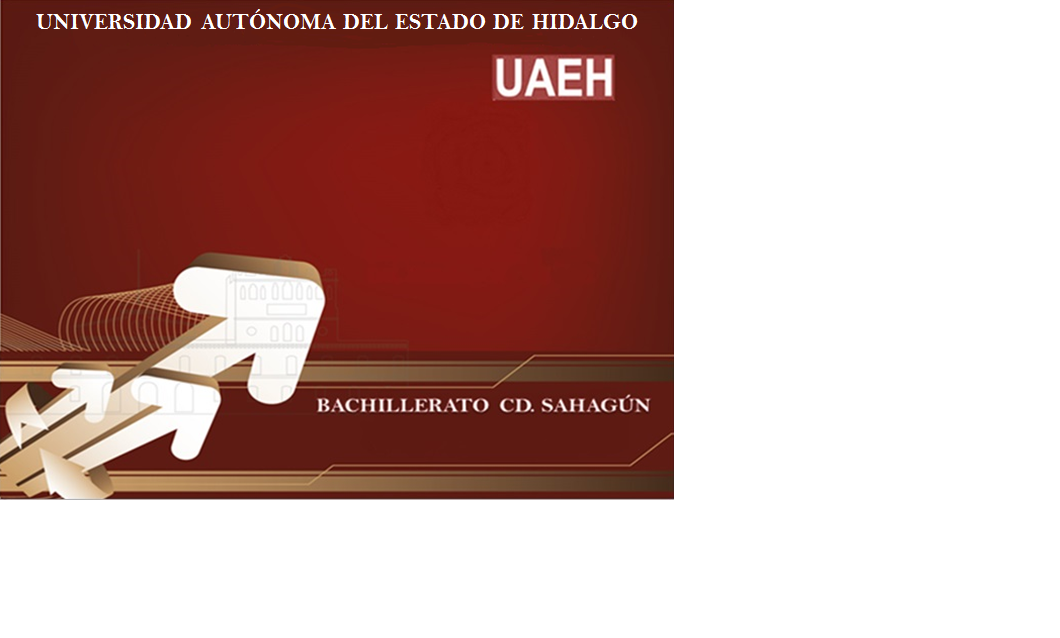 ÁREA ACADÉMICA: Español ITEMA: TextoPROFESOR: Adriana Contreras Basurto.PERIODO: Julio-Diciembre 15
COMPETENCIAS
Comunicación. Se expresa y se comunica.

Pensamiento crítico. Piensa crítica y reflexivamente.
MAPA CONCEPTUAL
Texto: Conjunto de enunciados que permite dar un mensaje coherente y ordenado, ya sea de manera escrita o a través de la palabra.
Oración
Enunciado
Párrafo
Texto
Conjunto de palabras.
Conjunto de oraciones.
Conjunto de enunciados.
Conjunto de párrafos.
CONCEPTUAL MAP
Text : Set of statements that allows for a consistent and orderly message, either in written form or through the word.
Sentence
Paragraph
Text
Sentence
Set of words
Set of sentences
Set of sentences
Set of paragraph
keywords prayer , sentence, paragraph and text
PALABRAS CLAVE
Oración, enunciado, párrafo y texto.

Keywords:  Sentence, paragraph and text.
BIBLIOGRAFÍA
PAREDES Chavarría, Elia Acacia, Ejercicios Léxico-Ortográficos. Con actividades de estimulación cerebral. 2ª ed. Ed. Limusa, México,
     2010.
 
PAREDES Chavarría, Elia Acacia,  Método integrado de ejercicios de  lectura y redacción. 2ª ed. Ed. Limusa,  2010.
 
PAREDES Chavarría, Elia Acacia, Prontuario de lectura, lingüística,
     redacción, comunicación oral y nociones de literatura, 2ª ed. Ed.
     Limusa, 2010.